See Something, 
Say Something
Grades 6-12
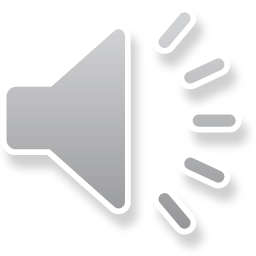 1
[Speaker Notes: Hello and Thank you for taking the time to review this important informational video about See Something, Say Something]
Brought to you by …
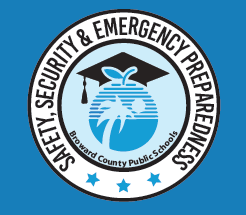 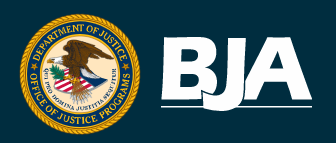 Safety, Security & Emergency Preparedness
BJA STOP School Violence Grant
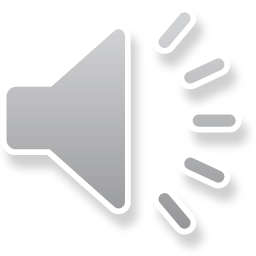 2
[Speaker Notes: The See Something, Say Something campaign is brought to you by the Safety, Security and Emergency Preparedness Department of BCPS and the BJA Stop School Violence Grant.]
Have you seen me?
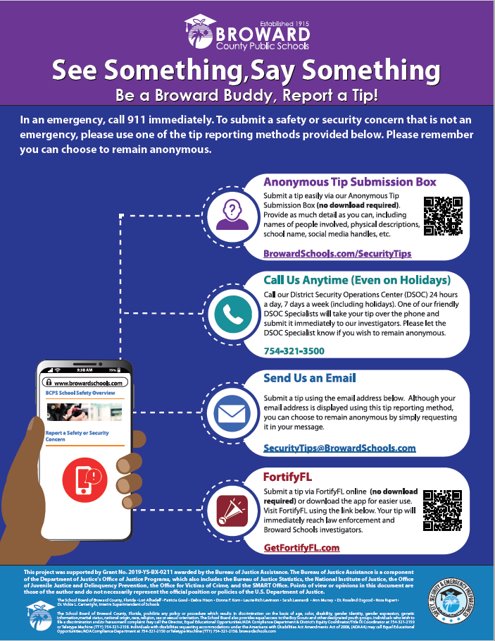 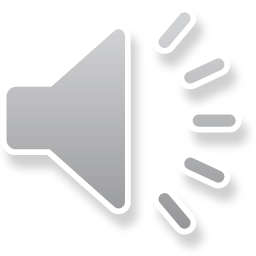 safety, security & emergency preparedness
3
[Speaker Notes: This is the See Something, Say Something campaign poster. These posters identify how to use the tip reporting tools.]
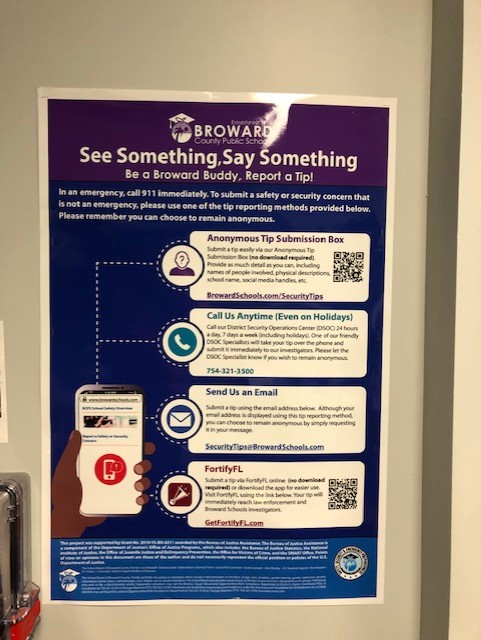 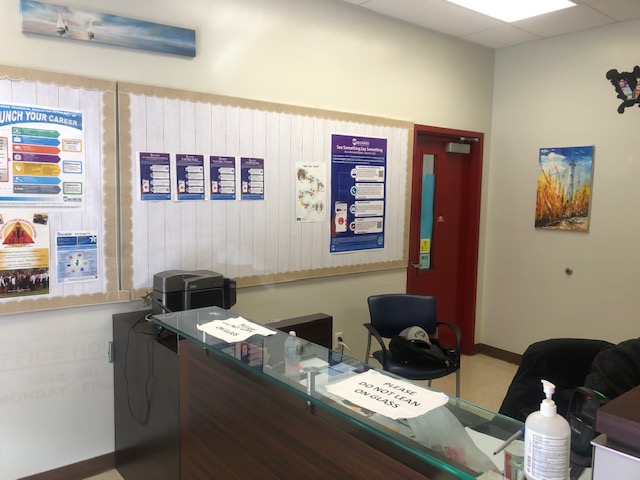 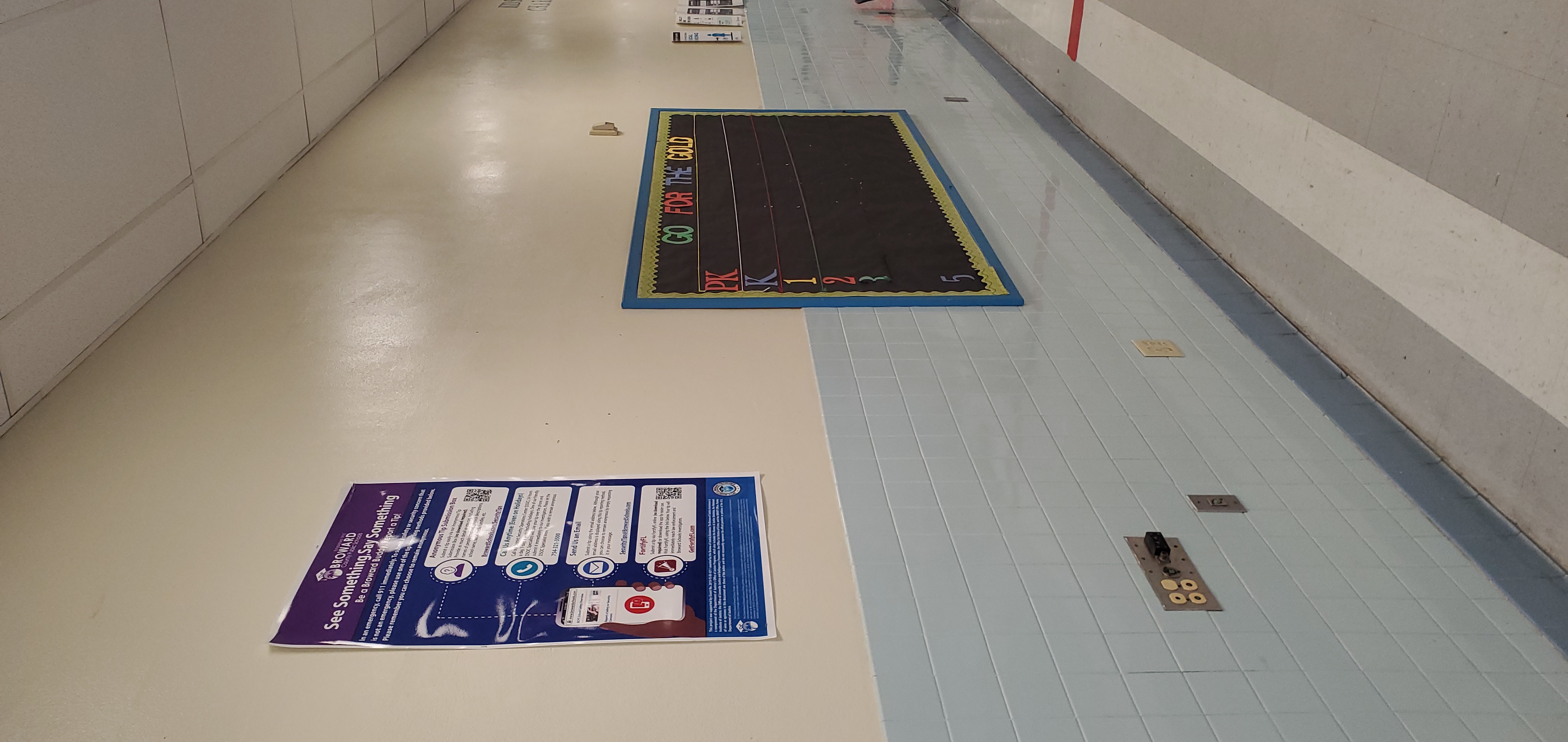 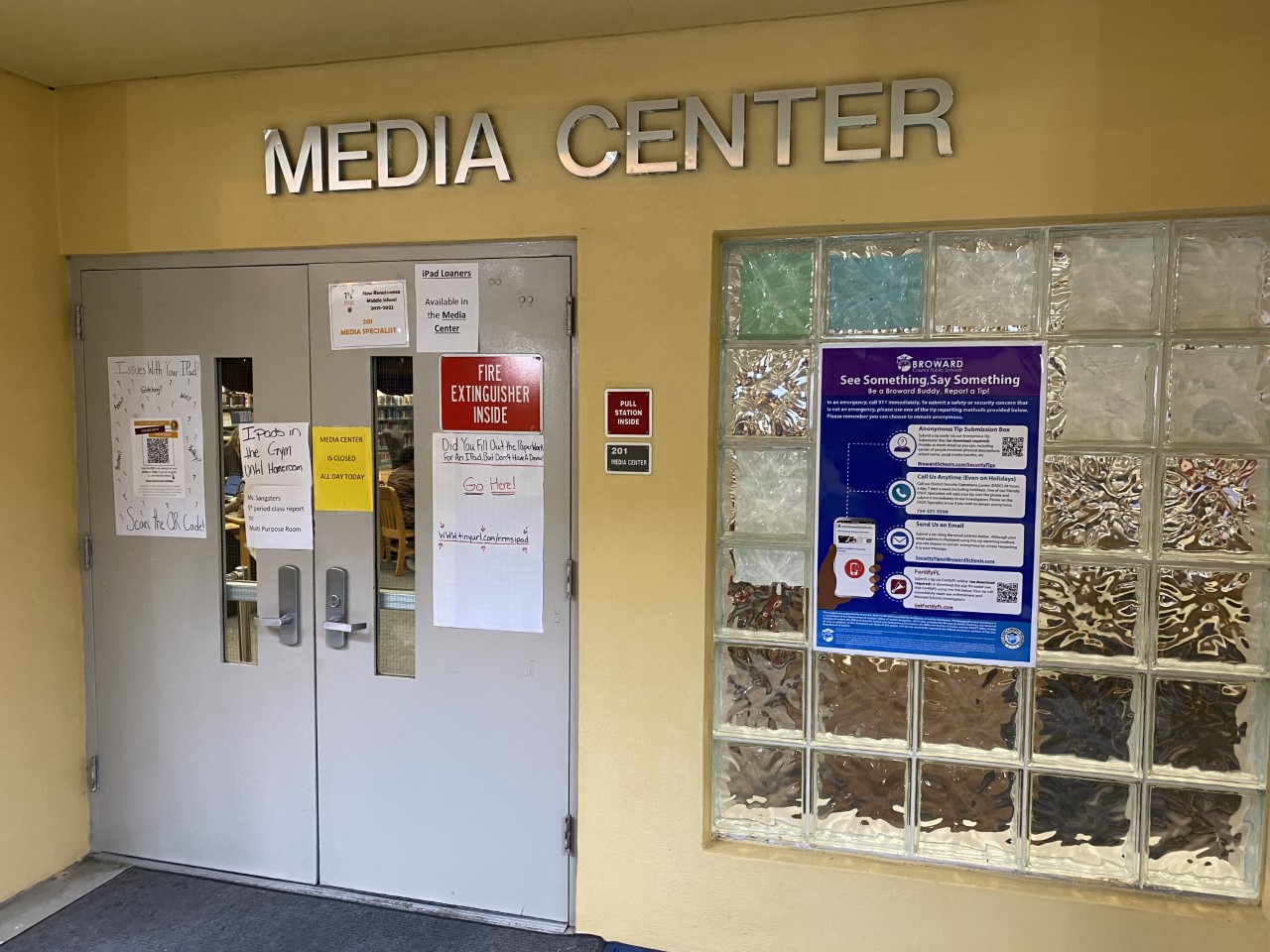 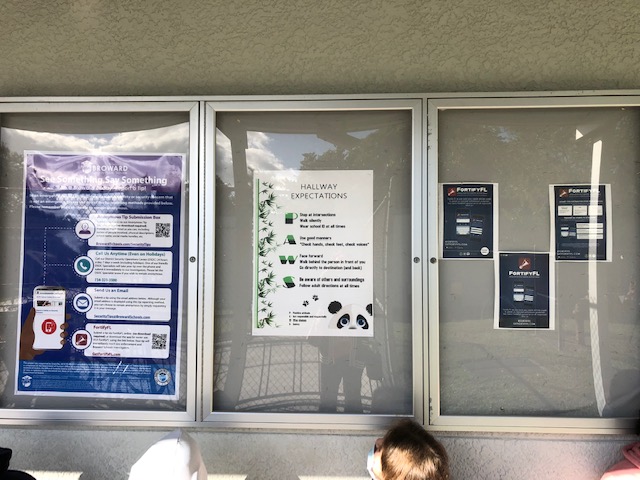 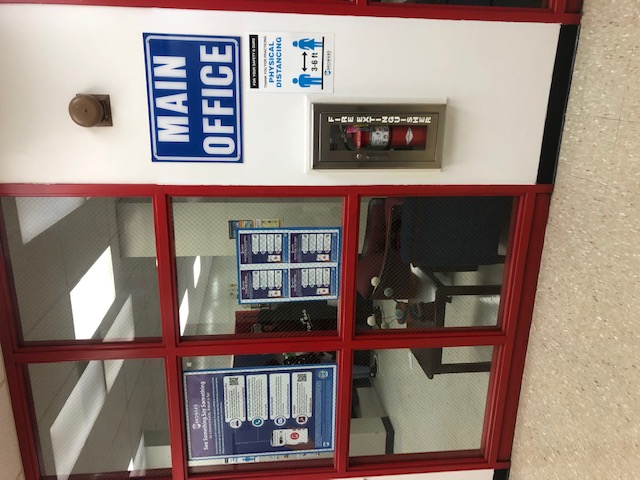 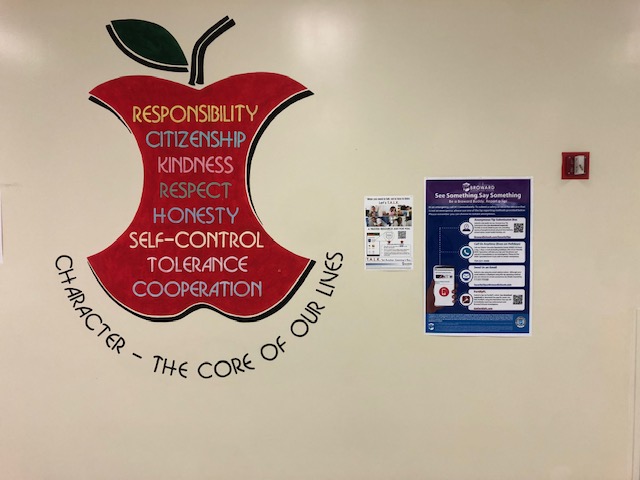 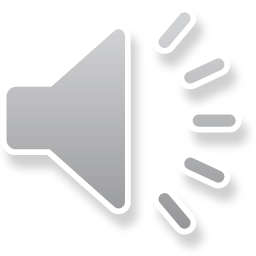 4
[Speaker Notes: You may see these posters in the front office, hallways, cafeteria or anywhere around your school.]
See Something ...
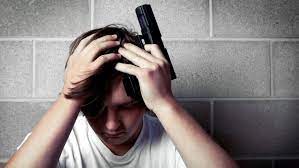 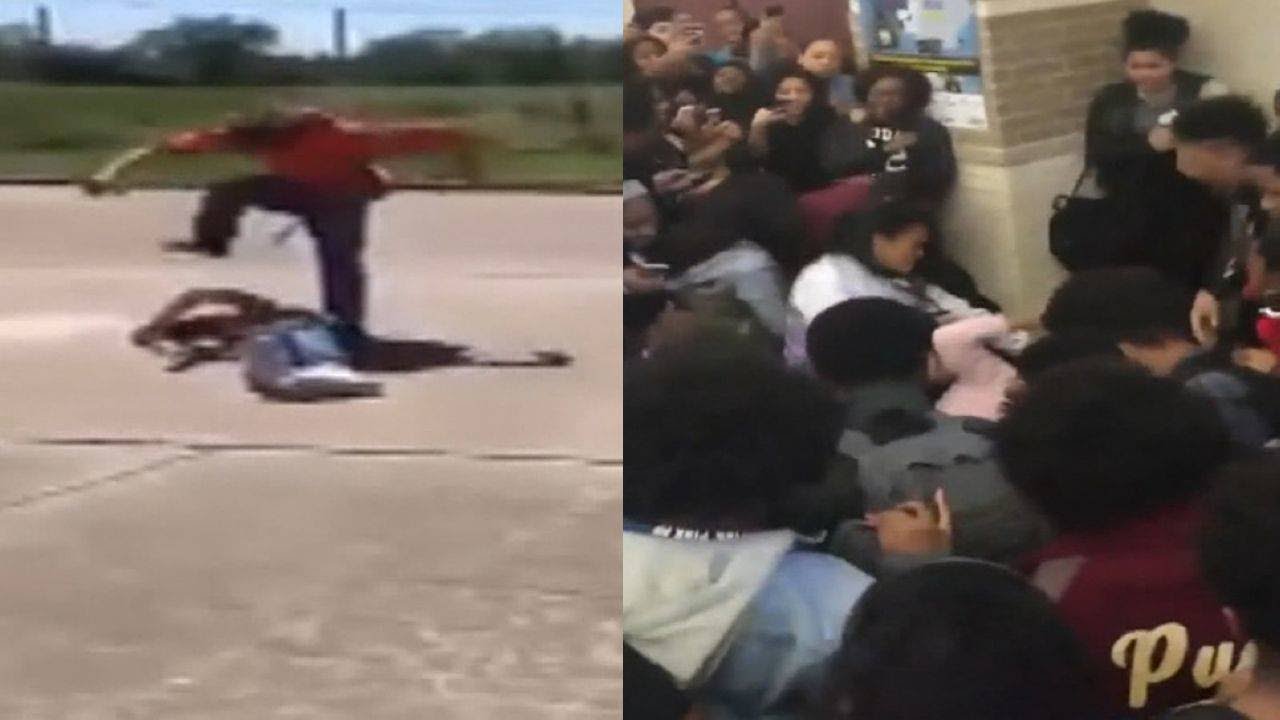 Fighting
Weapons
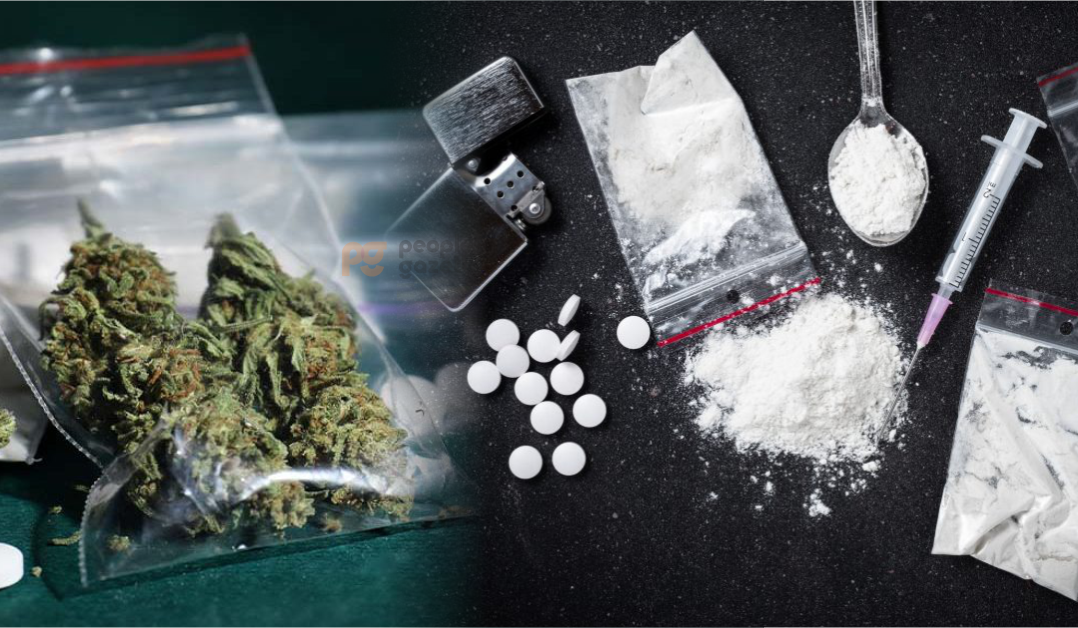 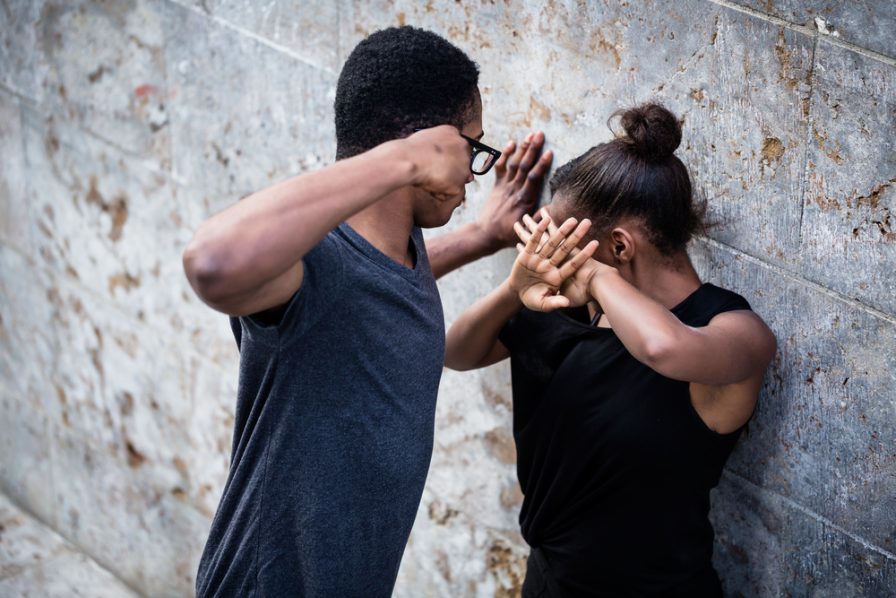 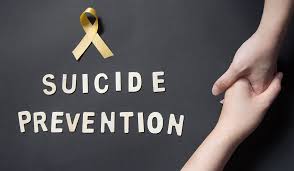 A Threat to Hurt  Themselves or Others
Dangerous Drugs
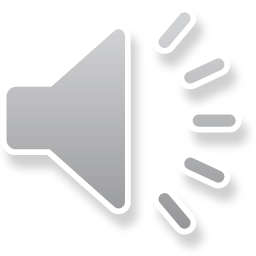 safety, security & emergency preparedness
5
[Speaker Notes: If you See Something, like people fighting, someone with a weapon or dangerous drugs, or if you hear something like someone threatening to hurt themselves or someone else.  (move to next slide)]
Say Something ...
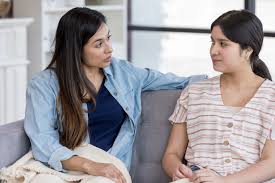 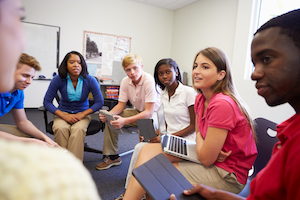 Encourage your friends to tell someone
Talk to an adult you trust
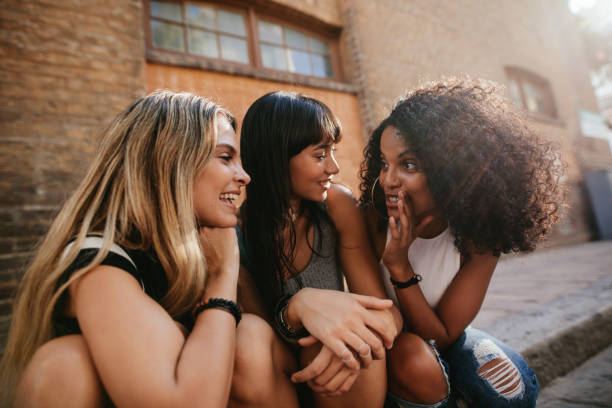 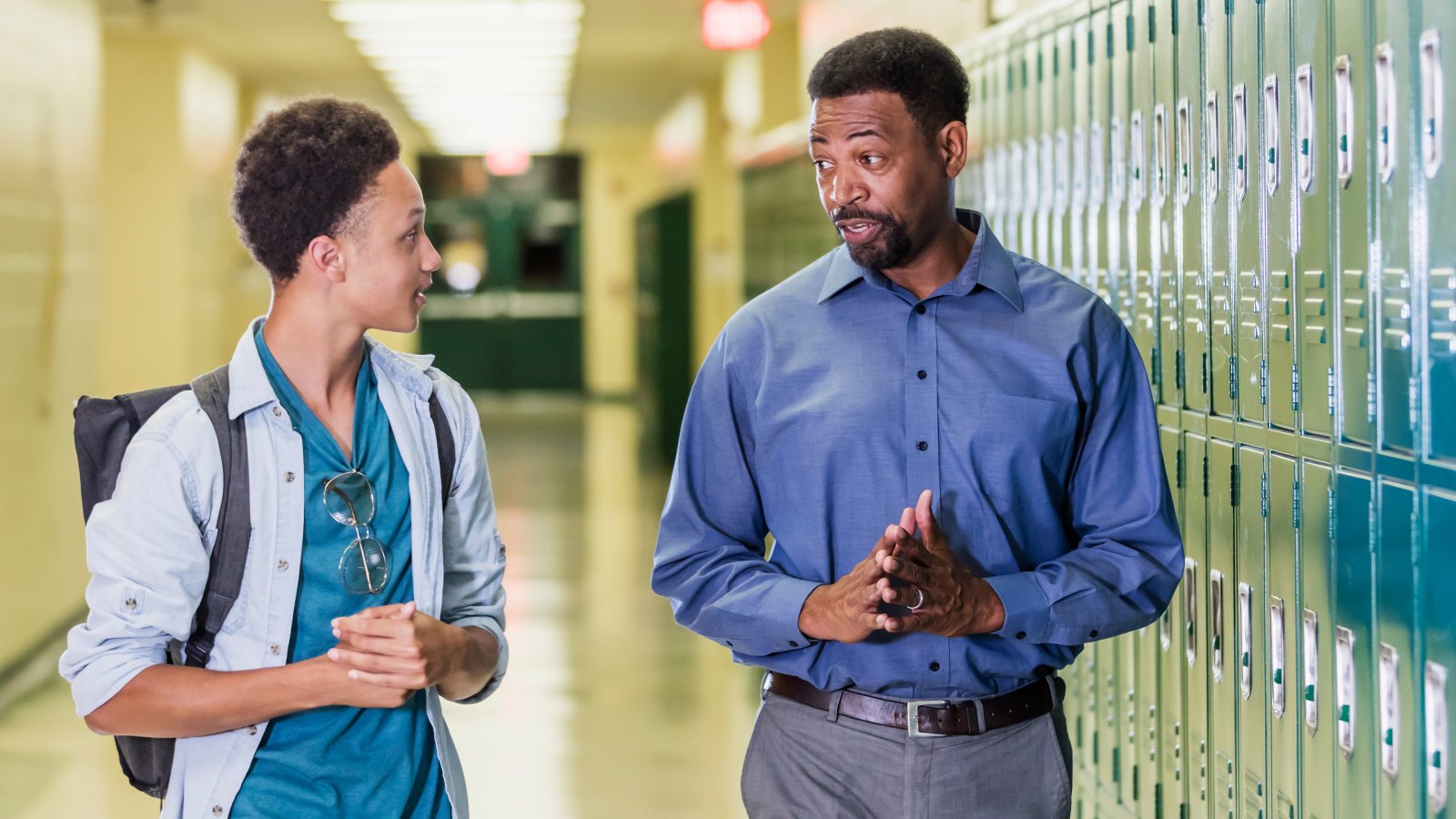 Talk to your teacher
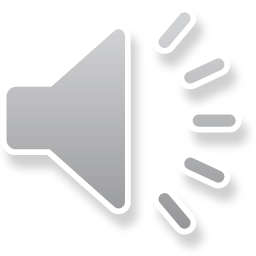 Don't keep dangerous secrets
safety, security & emergency preparedness
6
[Speaker Notes: Please say something, talk to an adult that you trust, talk to your teacher, don't keep dangerous information to yourself, and encourage your friends to tell someone. When you’re helping to keep people safe, it’s NOT snitching!]
5 Official Tip Reporting Tools
Quick/Anonymous Tip Submission via www.Browardschools.com/SecurityTips

Call the District Security Operations Center (DSOC) at 754-321-3500

Email to SecurityTips@Browardschools.com

FortifyFL at www.GetFortifyFL.com – On your Clever page 

SaferWatch -DOWNLOAD REQUIRED
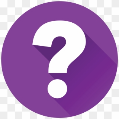 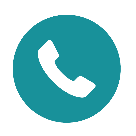 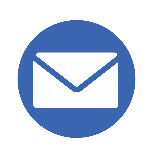 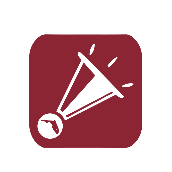 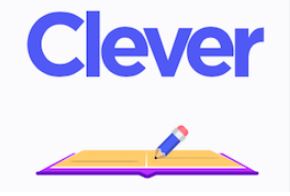 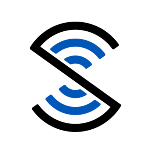 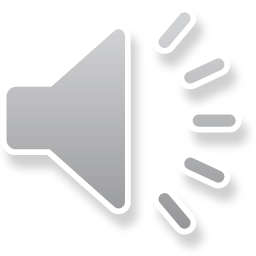 7
[Speaker Notes: There are 5 official tip reporting tools:
The Quick Tip Submission Box
A call to DSOC our District Security Operations Center
Sending an email
Our anonymous tip submission through Fortify Florida which is located on your Clever page
SaferWatch]
Where can I find See Something, Say Something?
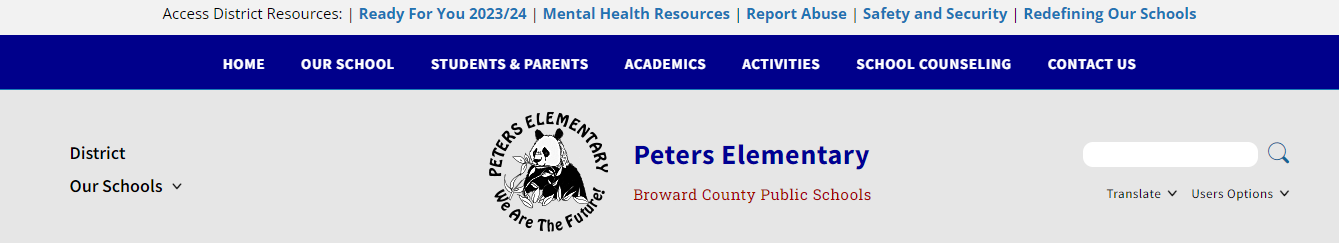 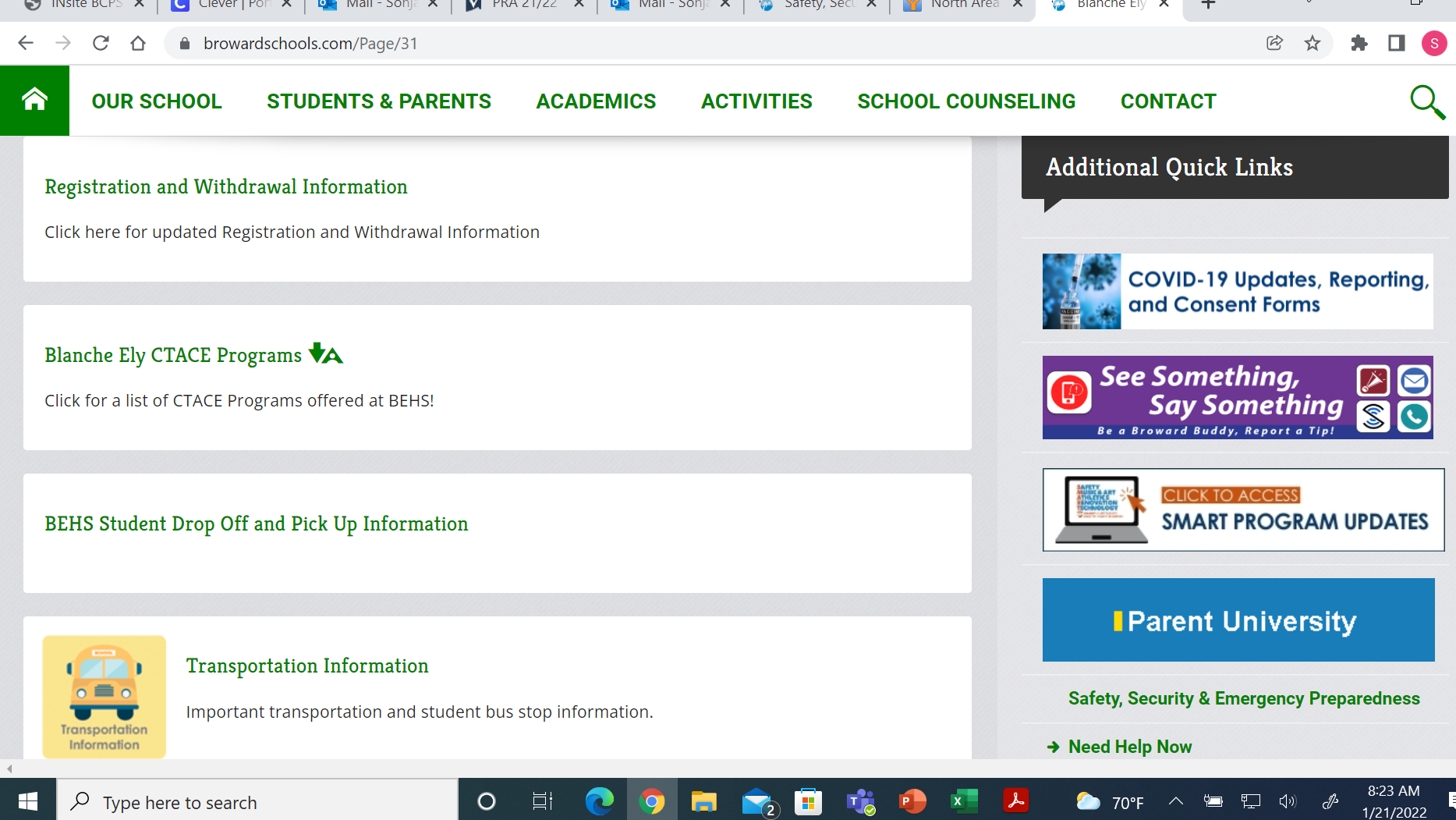 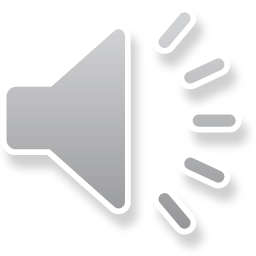 8
[Speaker Notes: In order to get to the safety and security tip reporting page you can click the  “Safety and Security” tab on the top of your schools website, or under “Find It Fast” the ”See Something, Say Something” tab also under “Additional Quick Links” the ”See Something, Say Something” tab will also take to the safety and security tip reporting page.]
FortifyFL
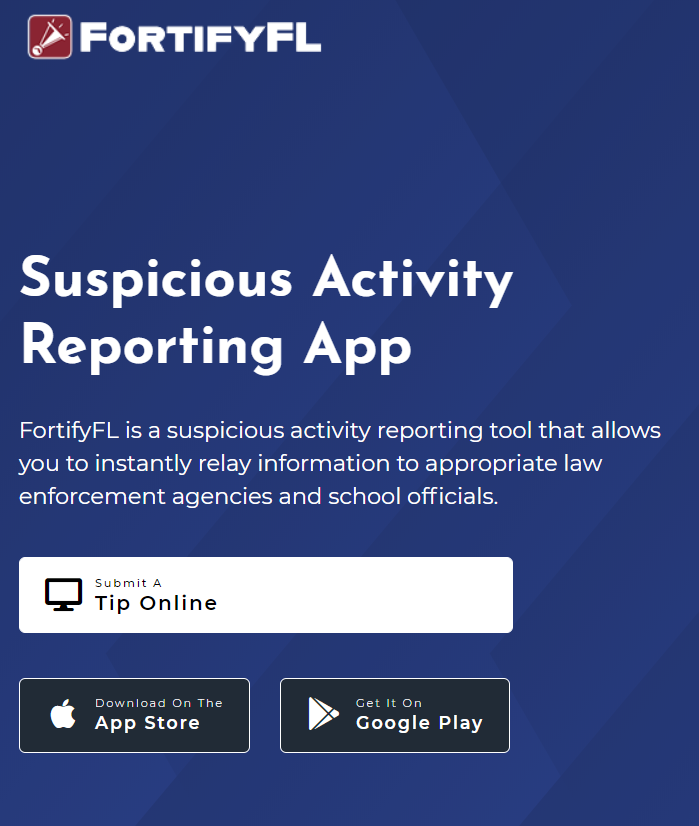 How to submit a tip:
Go to GetFortifyFL.com  and Click “Submit a Tip Online”
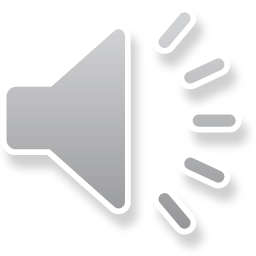 9
[Speaker Notes: About Fortify Florida, you can submit a tip by going to your Clever page or GetFortifyFL.com and click “Submit a tip online”]
FortifyFL
FortifyFL is for Serious Tips Only
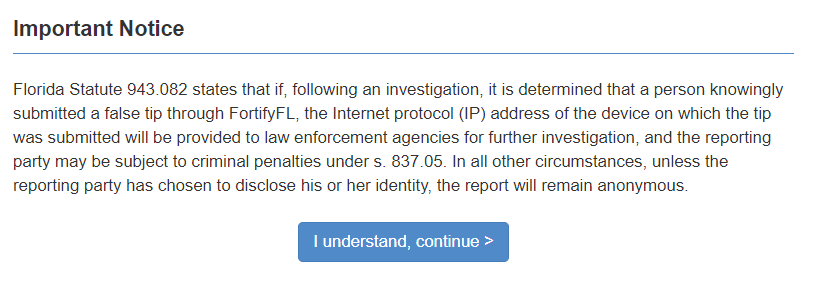 If anyone uses FortifyFL to send a fake tip, the police will investigate. Fake tips could lead to serious consequences.
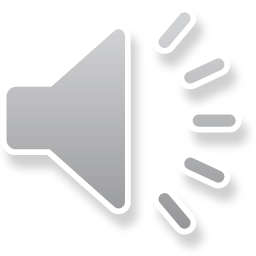 10
[Speaker Notes: FortifyFL is not for jokes. Tips that are sent through FortifyFL are taken very seriously. Joking around or sending fake stories can mean serious trouble.]
FortifyFL
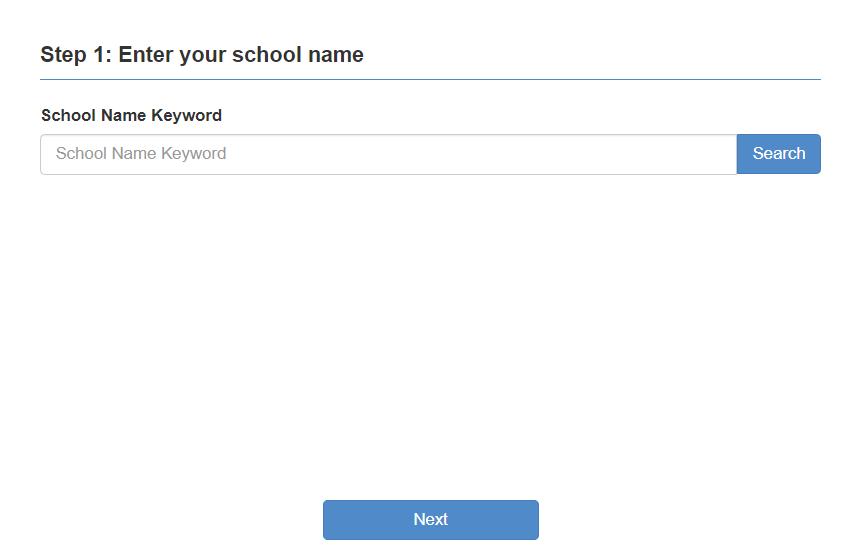 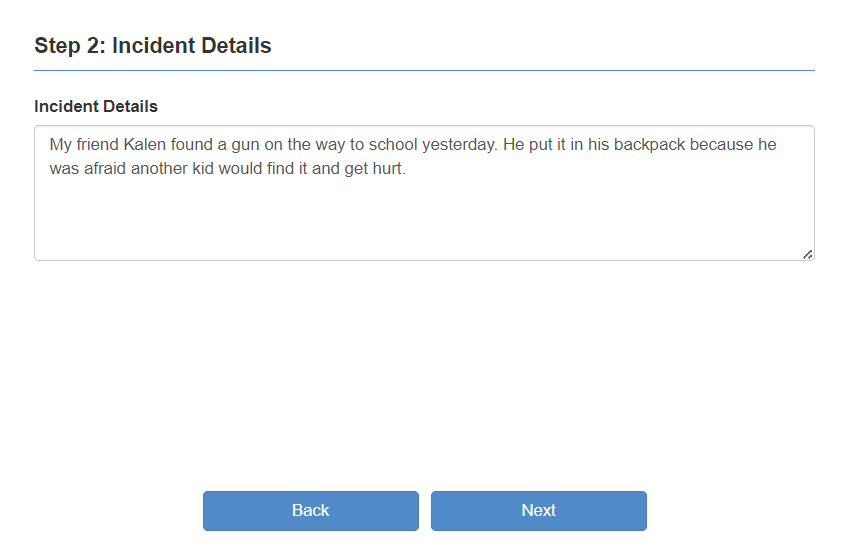 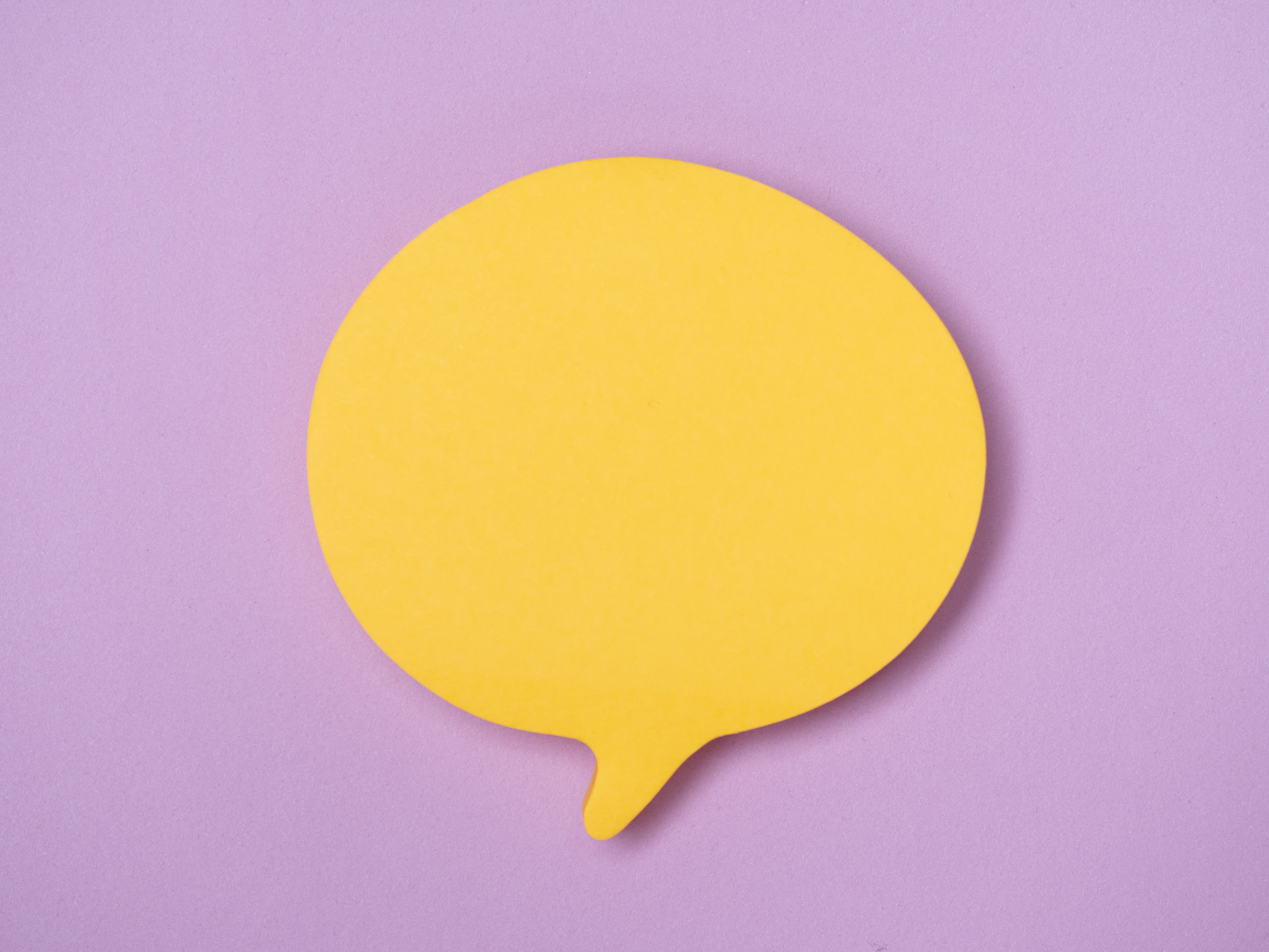 Include WHO did WHAT, WHERE it happened and WHEN.
Tips must have useful information
Step 1: Select your school
Step 2: Provide your Tip
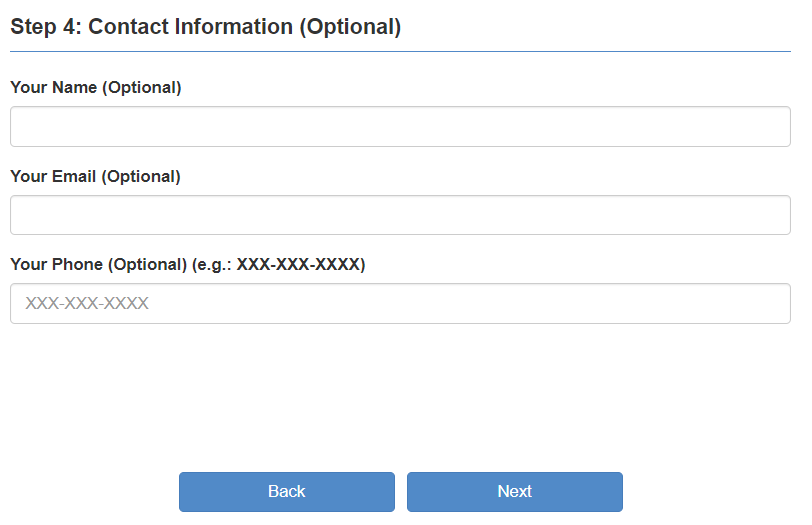 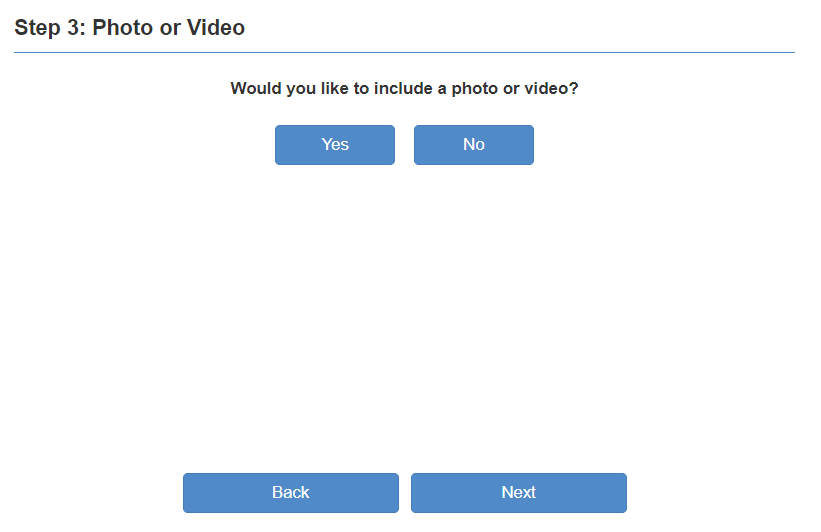 Step 3: Attach a video or photo
Step 4: Optional - Provide contact 
information and Submit
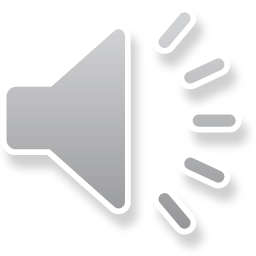 11
[Speaker Notes: To submit a tip there are 4 easy steps:
Select your school.
Provide your tip, include as much information as you can, include the who did what, where it happened and when. More information will get help faster. 
Attach any videos or photos you have.
Provide contact information and submit – your contact information is not mandatory and if included it is not made public.]
FortifyFL
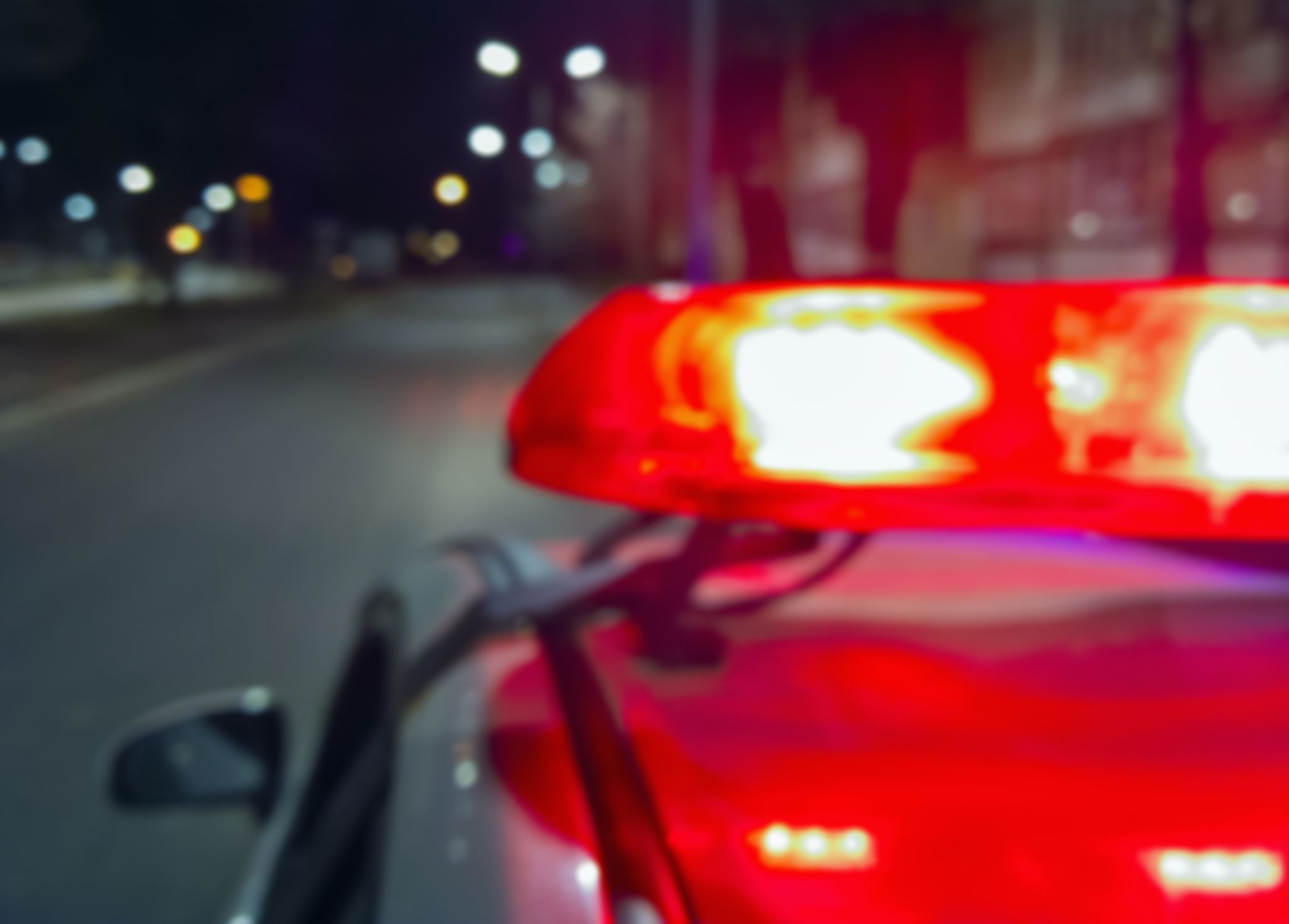 Remember: FortifyFL is only for reporting dangerous situations or suspicious behavior
There are serious consequences for reporting fake tips
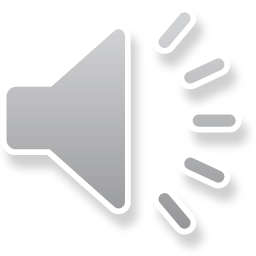 12
[Speaker Notes: Remember, Fortify Florida is ONLY for reporting dangerous situations or suspicious behavior. There are serious consequences for reporting fake tips.]
Located on All BCPS District Websites
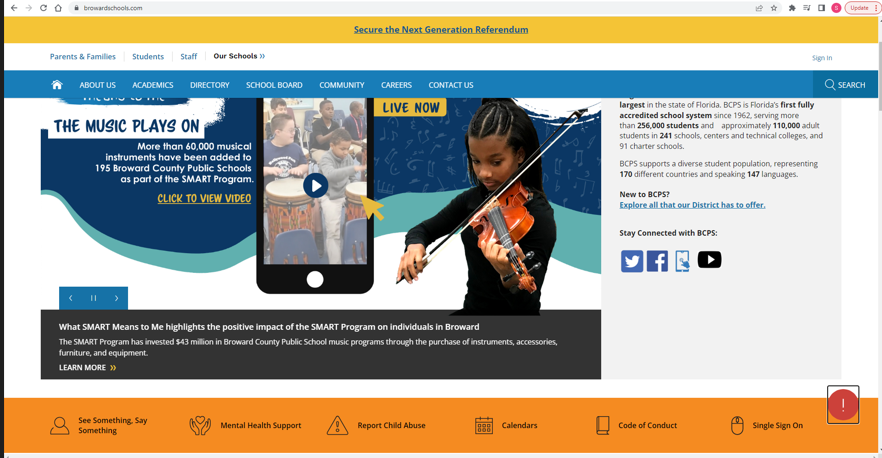 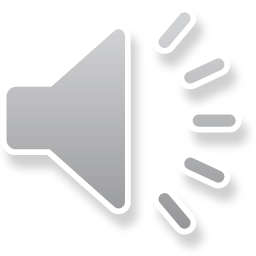 safety, security & emergency preparedness
13
[Speaker Notes: Additionally, All BCPS District websites have been updated to include a “See Something, Say Something” icon in the orange banner.]
Remember, If you ...
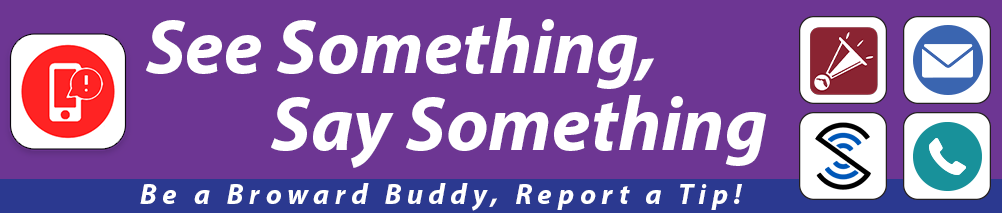 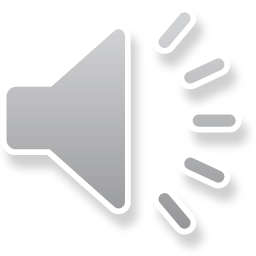 safety, security & emergency preparedness
14
[Speaker Notes: If you See Something, Say Something, please do your part and help us try to keep your school a safe environment.]
School Board of Broward County
Laurie Alhadeff, Chair​
Debra Hixon, Vice Chair​
​
Dr. Allen Zeman​
Daniel Foganholi
Torey Alston Dr. ​
Sarah Leonardi​
Dr. Jeff Holness​
Brenda Fam, Esq. ​
Nora Rupert​
​

Dr. Howard Hepburn
Superintendent of Schools
The School Board of Broward County, Florida, prohibits any policy or procedure which results in discrimination on the basis of age, color, disability, gender identity, gender expression, genetic information, marital status, national origin, race, religion, sex or sexual orientation. The School Board also provides equal access to the Boy Scouts and other designated youth groups. Individuals who wish to file a discrimination and/or harassment complaint may call the Director, Equal Educational Opportunities/ADA Compliance Department & District’s Equity Coordinator/Title IX Coordinator at 754-321-2150 or Teletype Machine (TTY) 754-321-2158.

Individuals with disabilities requesting accommodations under the Americans with Disabilities Act Amendments Act of 2008, (ADAAA) may call Equal Educational Opportunities/ADA Compliance Department at 754-321-2150 or Teletype Machine (TTY) 754-321-2158.
www.browardschools.com